Erythropoiesis
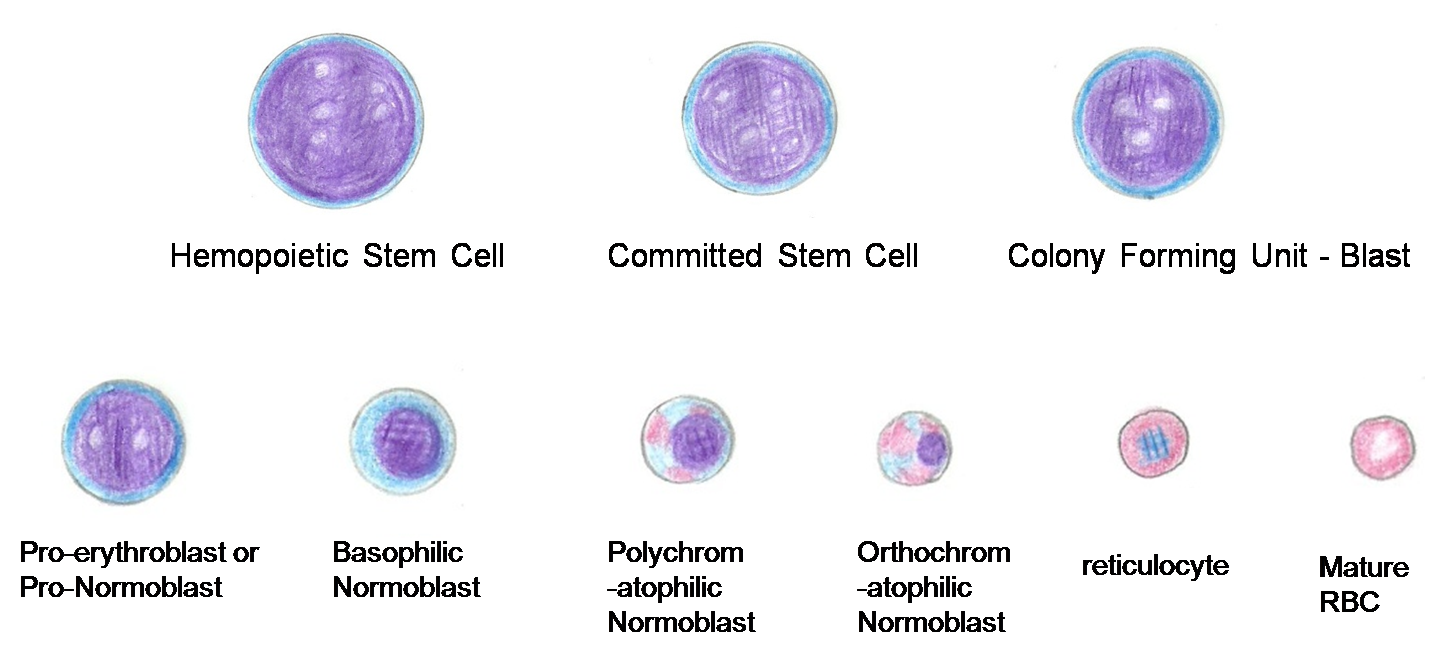 Sunita Mittal
Learning Objectives
Stem cells
Process of erythropoiesis - site, stages
Factors affecting erythropoiesis
Hematopoiesis
The process of formation of new blood cells
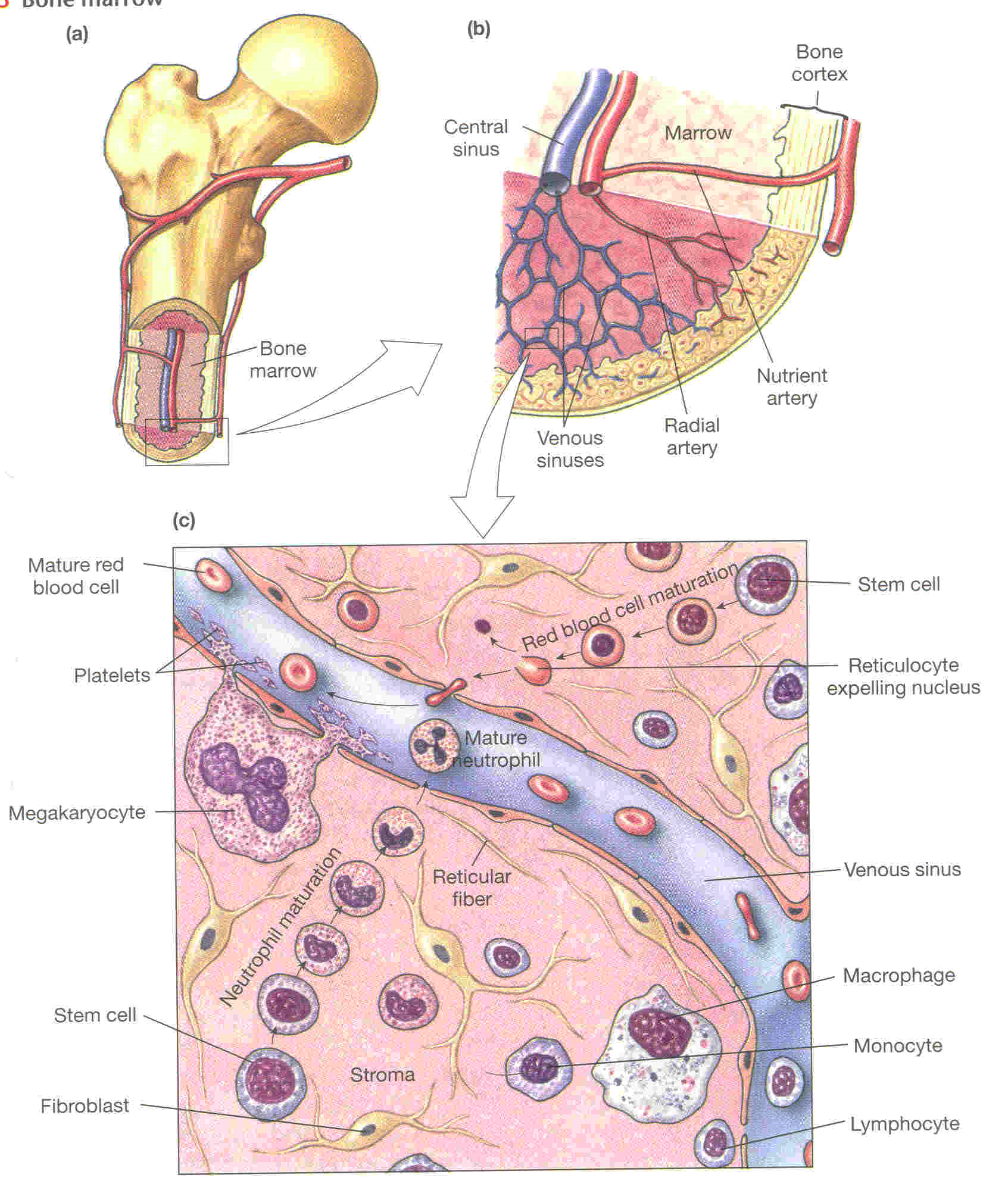 Lineage Cells of Hematopoiesis- HSCs
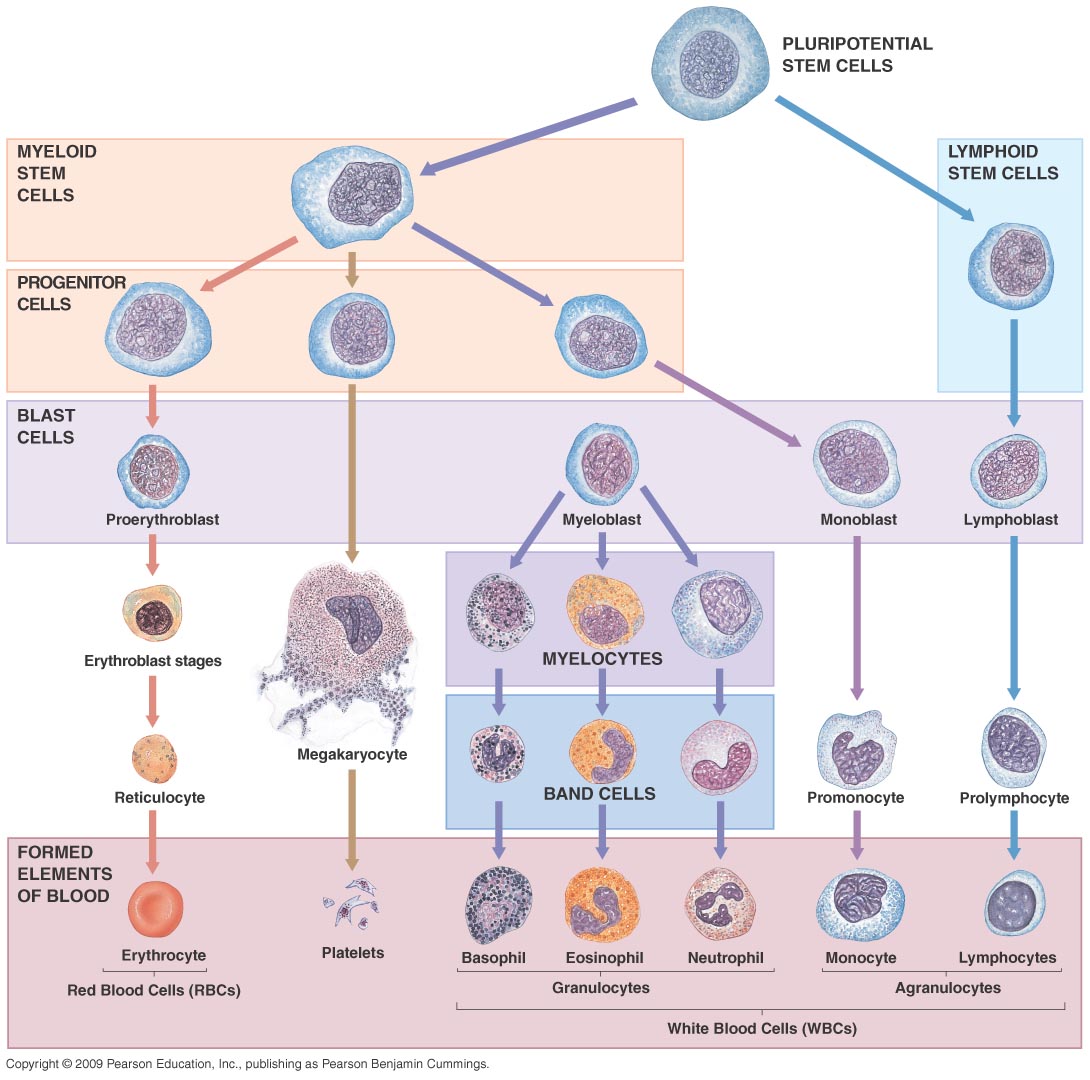 Hemopoietic Stem Cells
▫ Blood (Hemopoietic) Stem Cells  are divided into:

1. Myeloid stem cells or
2. Lymphoid stem cells

In bone marrow
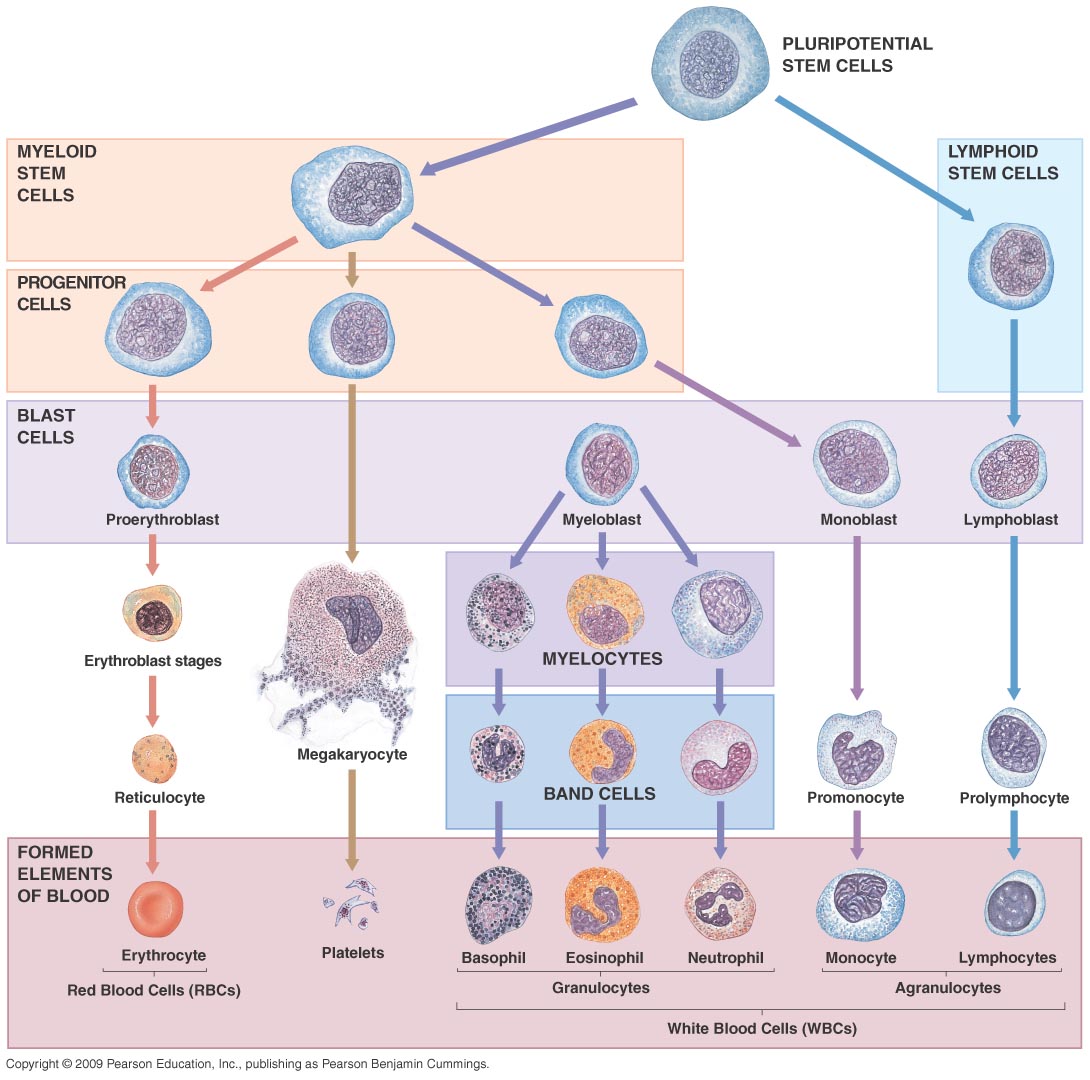 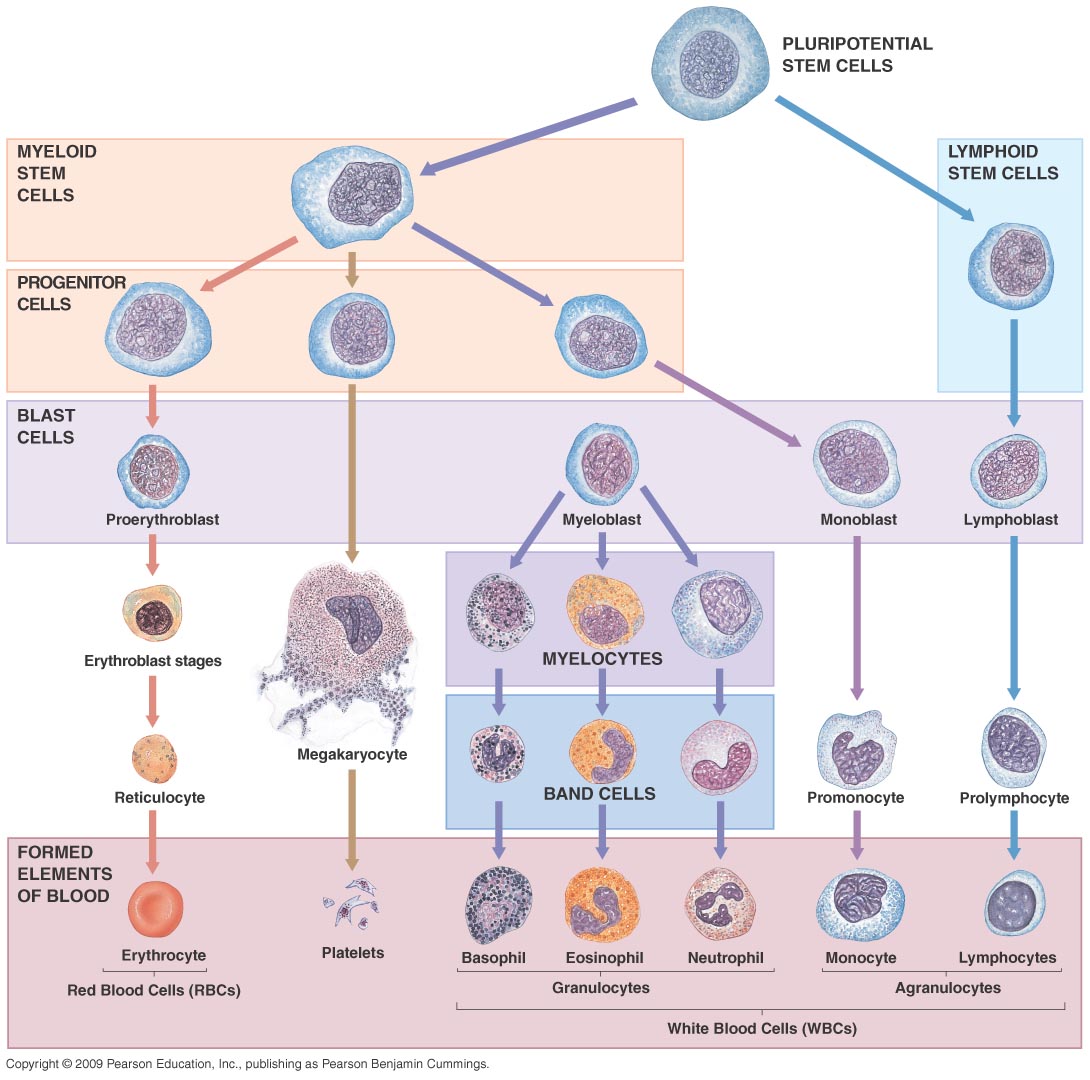 4
Stem Cells
Stem cells : Cells that are able to 
1) Self-renew to form ‘parent pool’ (can create more stem cells indefinitely) 
2) Differentiate into (become) specialized, mature cell types.
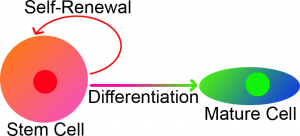 Site of Hematopoiesis
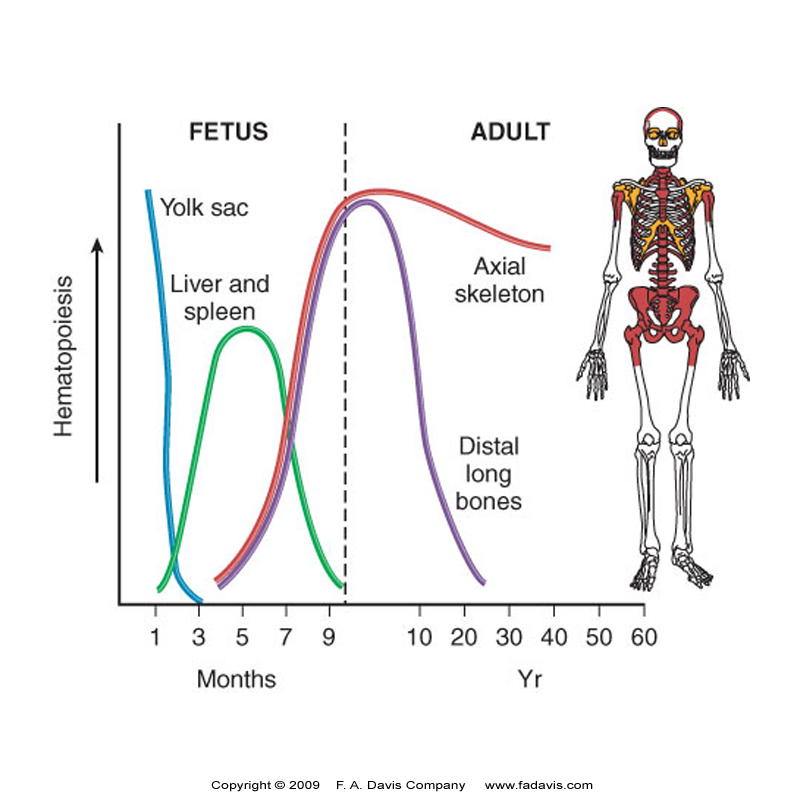 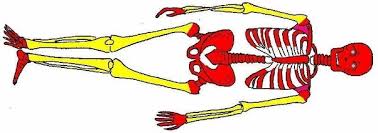 Characteristics of Bone Marrow
One of the largest organs in body.
1011-1012  Cells are daily formed to be taken to the periphery through blood vessels
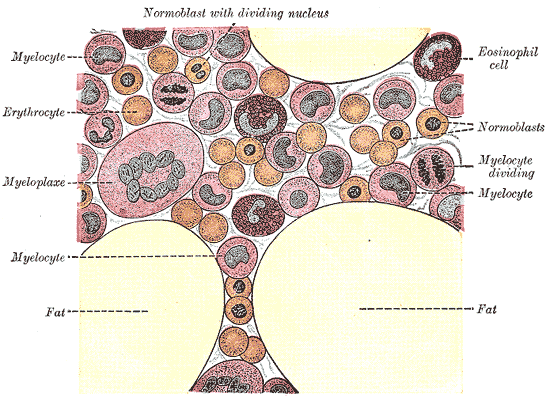 Steps of Erythropoiesis
COMMITTED STEM CELLS or Progenitor cells
Lymphoid Stem Cells
HSC
Colony Forming Unit-Blast (CFU-B)→    Colony Forming Unit-Erythroblast
                                                                                          (CFU-E)
Myeloid Stem Cells
▪ MSC ▪ CFU-B ▪ CFU-E
Pronormoblast
Basophilic normoblast
Polychromatophilic Normoblast
Orthrochromatophilic Normoblast
Reticulocyte
Mature Red Blood Cell
Colony Forming Unit – Spleen (CFU-S)          → CFU GM
                                                                            → CFU M
Stages of Erythropoiesis
Pronormoblast (Proerythroblast)
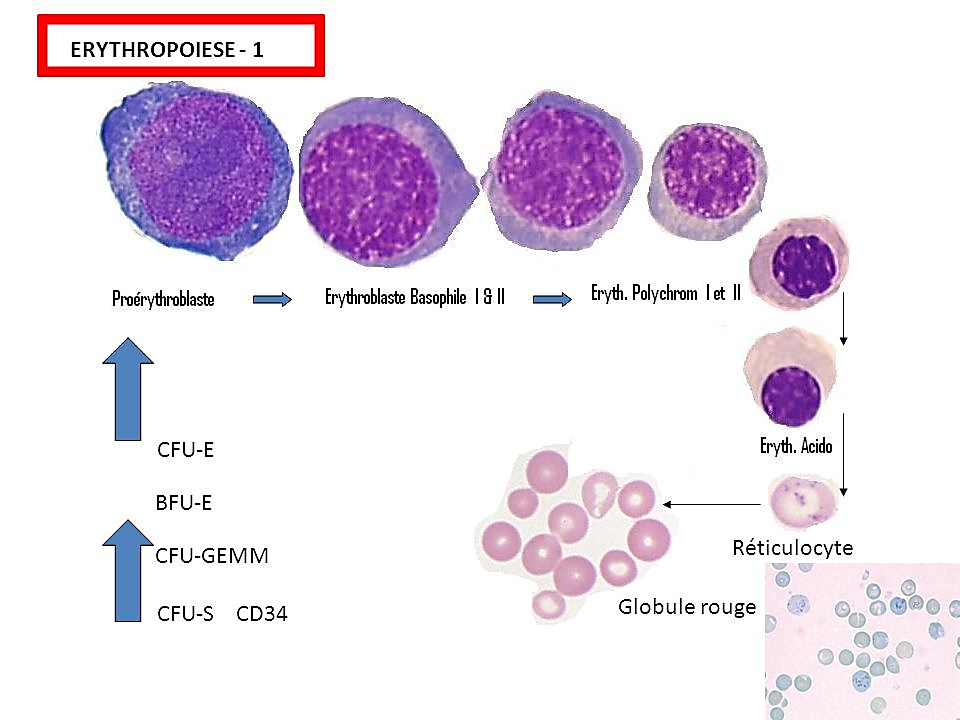 Stages of Erythropoiesis
Early Normoblast (basophilic normoblast)
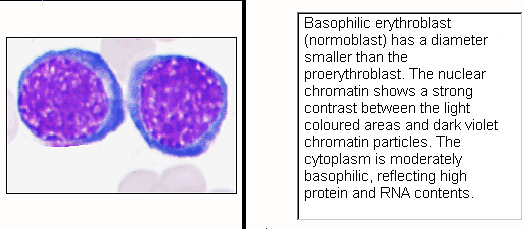 Stages of Erythropoiesis
Intermediate normoblast (polychromatic normoblast)
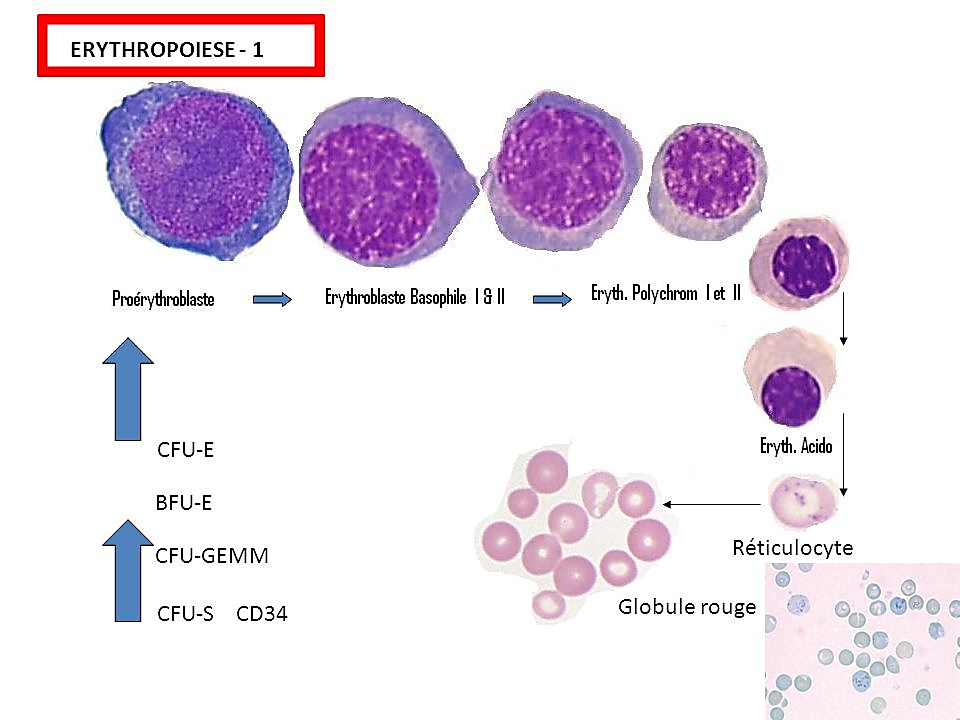 Stages of Erythropoiesis
Late Normoblast (Orthochromatic Normoblast)
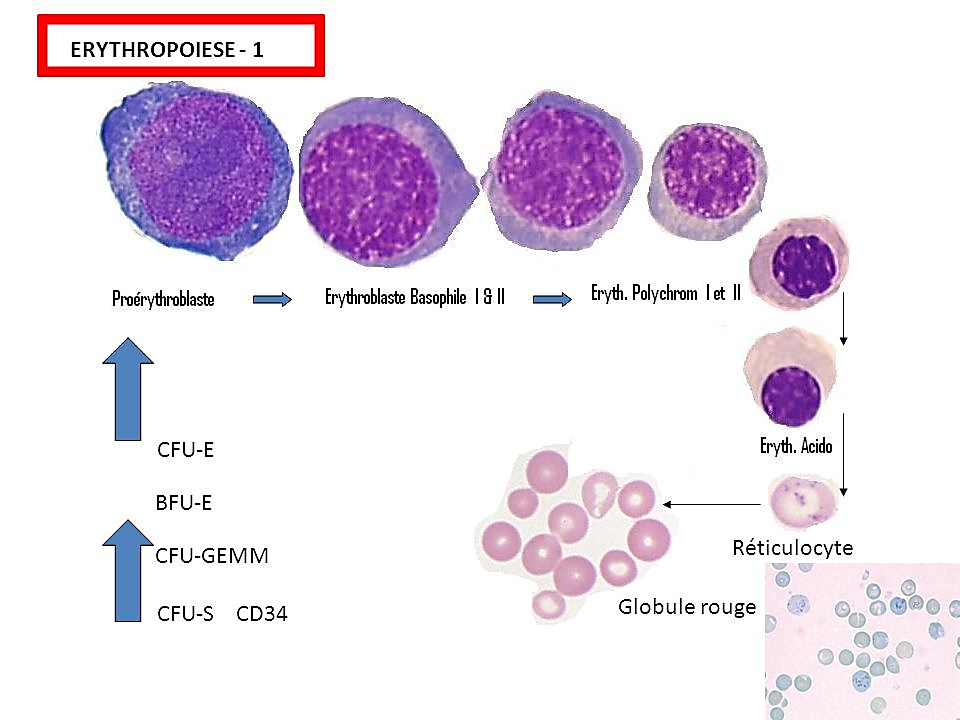 Stages of Erythropoiesis
Reticulocyte
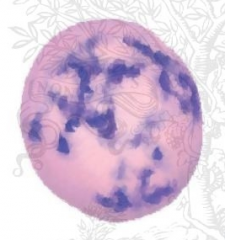 Mature RBC
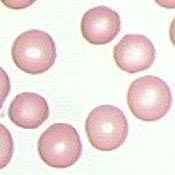 Factors regulating Erythropoiesis
Φ Growth or Developmental Factors
Φ Nutritional Factors
Φ Hormonal Factors
Φ Healthy Liver and Bone marrow
Self Assessment
1) After birth all blood cells except ………………………. are formed in bone marrow.

2) In adults hemopoietic bone marrow is confined to axial skeleton and  ………………….of humerus & femur.
 
3) Interleukins …………………………………..to convert PHSC to Committed Progenitor cells.

4) ……………………………can be stimulated to form  any cell in the body.  
 
5) Hemoglobin first appears in ……………………………….stage of Erythropoiesis. 

6) In early normoblast stage of Erythropoiesis, cell cytoplasm is stained by ………………… dye.

7) Erythropoietin is secreted from ……………………….of kidney.

8) ………………………….are important in the maturation of the RBCs.

9) RBCs do not contain a nucleus, endoplasmic reticulum and …………………….

10) 1 gm of hemoglobin contains………………………….iron.
Thank you